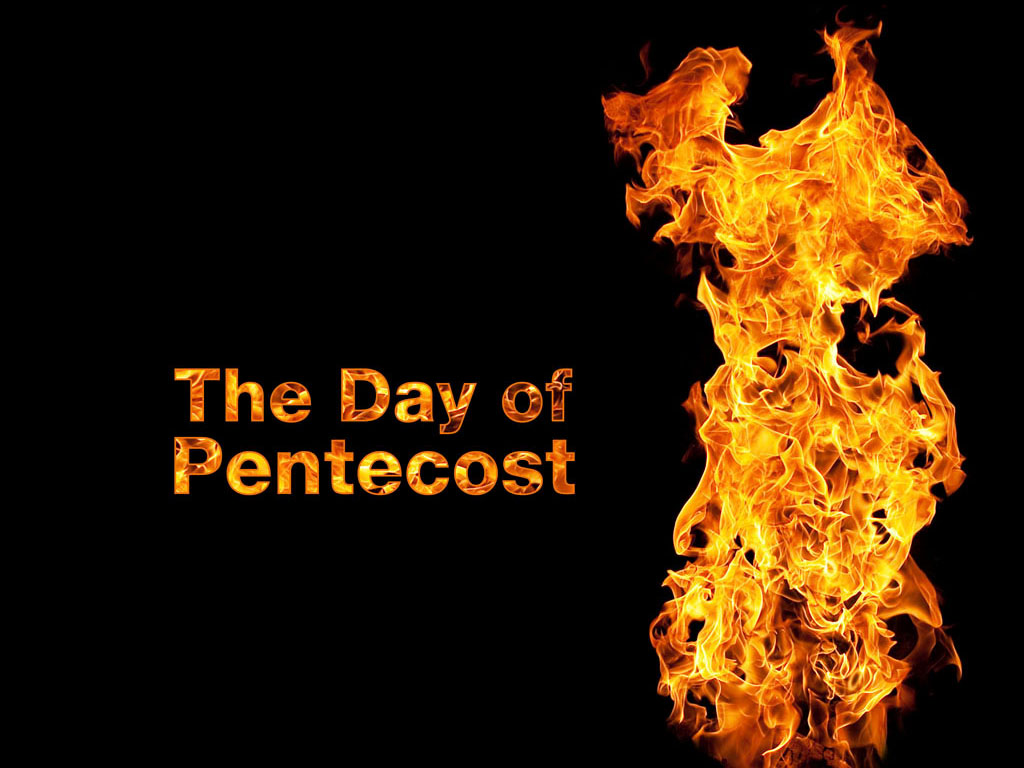 Enter in  SILENCE
Wait with REVERENCE
Worship from JOY
PRELUDE

WELCOME & ANNOUNCEMENTS

AFFIRMATION OF MISSION STATEMENT 









CHORAL INTROIT:   	Chancel Choir
Our Mission Statement 
As disciples of Jesus Christ, led by the Holy Spirit, we experience God’s unconditional love, and we witness to others by discovering and sharing our gifts.
* CALL TO WORSHIP:  	
P:	O for a thousand tongues to sing sweet praise! 

L:	O rushing wild spirit of . . . hearts so your justice flows freely.

P:	O for a thousand tongues to sing sweet praise!

L:	O rushing wild spirit of God . . . earth with mercy and grace. . .
P: 	O for a thousand tongues to sing sweet praise! 

L:	 O rushing wild spirit of God. . . when we forget our privilege. 

P:	O for a thousand tongues to sing sweet praise! O rushing wild spirit of God pour out the fire of love upon us! Amen. Amen. Amen.
*  HYMN OF PRAISE:     Faithful God, You Sent Your Spirit	(Tune 355)
vv. 1 & 3       © 2008 by Carolyn Winfrey Gillette

 Faithful God, you sent your Spirit
Long ago at Pentecost.
You gave life and said to share it,
All as one, beneath your cross.
May we see your wondrous blessing
When your people everywhere
Work together, all confessing
Faith that binds us, faith to share.    Cont’d.
God of love, may we in worship
Welcome our diversity.
May we reach in trust and friendship
To the poor and refugee.
May we see Christ in the stranger,
Breaking bonds of hate and fear.
By your Spirit, may we offer
Glimpses of your kingdom here.
PRAYER OF CONFESSION:  (In silence then in unison)
Holy Spirit, you are full of energy and life. You are like fire. Come like fire as you  once descended onto the gathered disciples at Pentecost and transformed them into bold witnesses of your good news. Invigorate us with your Spirit. . . .
Make us useful, fruitful, and faithful  disciples for Jesus and forgive us when we become lackadaisical in our devotion to Jesus.  In Christ’s name, we pray. Amen.
ASSURANCE OF CHRIST’S FORGIVENESS:	

L:	Through Christ’s death and resurrection, we are a new creation, ready and able to sing God’s glory, ready and able to testify to God’s grace. In Jesus Christ, we are forgiven.
 
P:	In Jesus Christ, we are forgiven!  Let us forgive one another.
* CELEBRATING CHRIST’S FORGIVENESS:  No. 466        v. 1
 O For a Thousand Tongues to Sing

O for a thousand tongues to sing
My dear Redeemer’s praise,
The glories of my God and King,
The triumphs of God's grace!
* EXCHANGE OF CHRIST’S PEACE:
Pastor: The peace of Christ be with you.     People: And also with you.

   Welcome one another with Christ’s peace.




~ Children may go downstairs for Sunday School ~
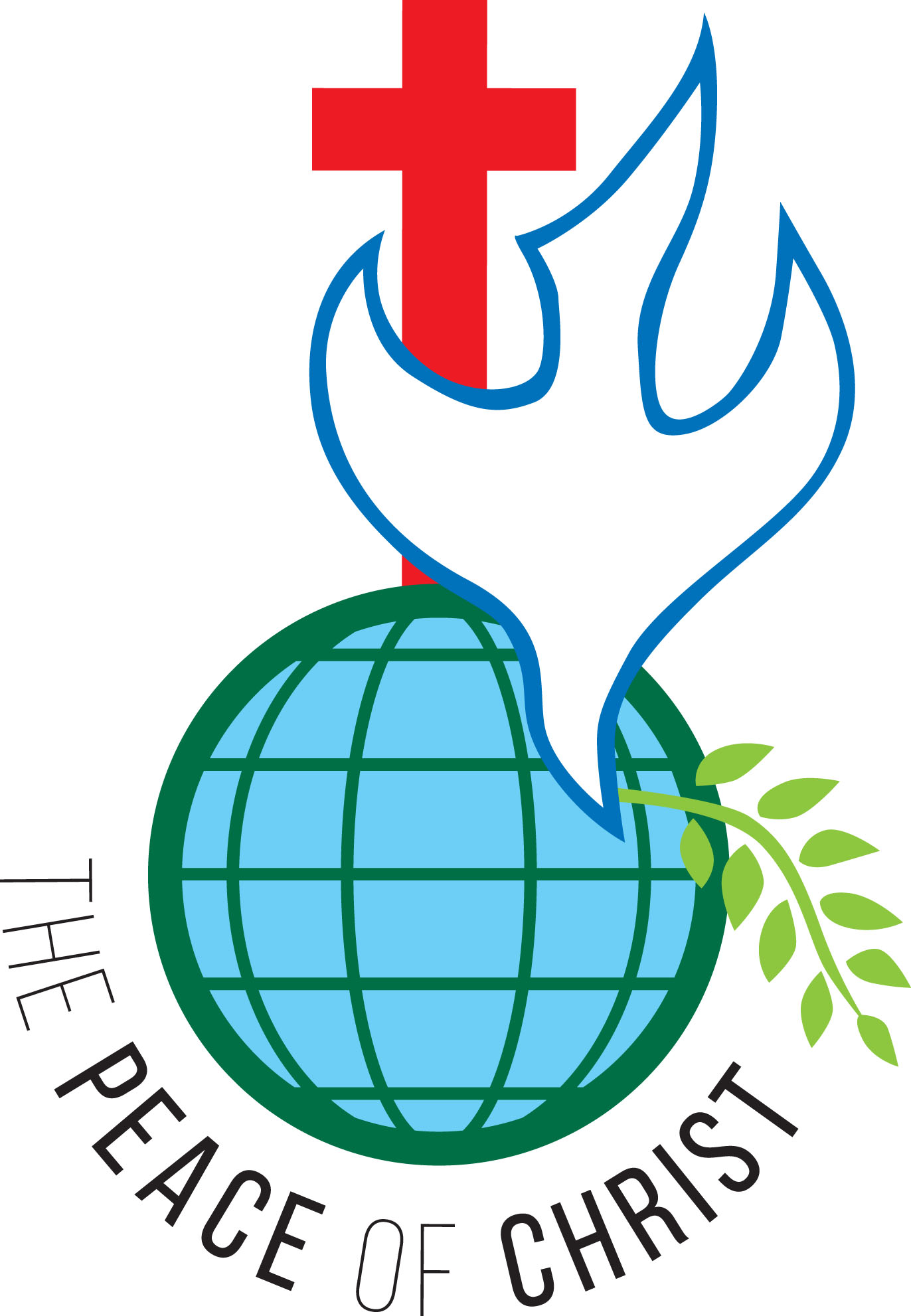 GIVING OF OUR GIFTS & OFFERTORY:
Our God has blessed us, so let us extend God’s Blessing as we present our Tithes and Offerings.

Thank you for being faithful stewards of your church family with your prayers, your time, talent, and your financial resources. 

Contributions may also be made: 
Electronically on the church website at fpcb-nj.org; 
By reoccurring electronic withdrawal; or by
By mailing your offering to the church: P.O. Box 385, Blairstown, NJ.
* DOXOLOGY:  No. 592    Praise God
Praise God, from whom all blessings flow; praise God all creatures here below; Praise God above, ye heavenly host; 
Praise Father, Son, and Holy Ghost. Amen. 
 


* PRAYER OF DEDICATION
DECLARING GOD‘S  WORD

NEW TESTAMENT LESSON:  Acts 2: 1–21
The Spirit revives and renews the gathered.
The Coming of the Holy Spirit
2 When the day of Pentecost had come, they were all together in one place. 2 And suddenly from heaven there came a sound like the rush of a violent wind, and it filled the entire house where they were sitting. 3 Divided tongues, as of fire, appeared among them, and a tongue rested on each of them. 4 All of them were filled with the Holy Spirit and . . .
began to speak in other languages, as the Spirit gave them ability.
5 Now there were devout Jews from every people under heaven living in Jerusalem. 6 And at this sound the crowd gathered and was bewildered, because each one heard them speaking in the native language of each. 7 Amazed and astonished, they asked, “Are not all these who are speaking Galileans? 8 And how is it that we hear, each of us, in our own native language? . . .
9 Parthians, Medes, Elamites, and residents of Mesopotamia, Judea and Cappadocia, Pontus and Asia, 10 Phrygia and Pamphylia, Egypt and the parts of Libya belonging to Cyrene, and visitors from Rome, both Jews and proselytes, 11 Cretans and Arabs—in our own languages we hear them speaking about God’s deeds of power.” 12 All were amazed and perplexed, saying to one another, “What does this mean?” 13 But others sneered and said, “They are filled with new wine.”
. . .
Peter Addresses the Crowd
14 But Peter, standing with the eleven, raised his voice and addressed them, “Fellow Jews and all who live in Jerusalem, let this be known to you, and listen to what I say. 15 Indeed, these are not drunk, as you suppose, for it is only nine o’clock in the morning. 16 No, this is what was spoken through the prophet Joel:
17 ‘In the last days it will be, God declares,that I will pour out my Spirit upon all flesh, . . .
and your sons and your daughters shall prophesy,and your young men shall see visions,    and your old men shall dream dreams.18 Even upon my slaves, both men and women,    in those days I will pour out my Spirit,        and they shall prophesy.19 And I will show portents in the heaven above    and signs on the earth below,        blood, and fire, and smoky mist. . . .
20 The sun shall be turned to darkness and the moon to blood, before the coming of the Lord’s great and glorious day.21 Then everyone who calls on the name of the Lord shall be saved.’
GOSPEL LESSON:	   John 14: 8–17 (25–27)
The Promise of the Holy Spirit. 
8 Philip said to him, “Lord, show us the Father, and we will be satisfied.” 9 Jesus said to him, “Have I been with you all this time, Philip, and you still do not know me? Whoever has seen me has seen the Father. How can you say, ‘Show us the Father’? 10 Do you not believe that I am in the Father and the Father is in me? The words that I say to you I do not speak on my own, but the Father who dwells in me does his works. . . .
11 Believe me that I am in the Father and the Father is in me, but if you do not, then believe because of the works themselves. 12 Very truly, I tell you, the one who believes in me will also do the works that I do and, in fact, will do greater works than these, because I am going to the Father. 13 I will do whatever you ask in my name, so that the Father may be glorified in the Son. 14 If in my name you ask me for anything, I will do it. . . .
15 “If you love me, you will keep my commandments. 16 And I will ask the Father, and he will give you another Advocate, to be with you forever. 17 This is the Spirit of truth, whom the world cannot receive because it neither sees him nor knows him. You know him because he abides with you, and he will be in you.
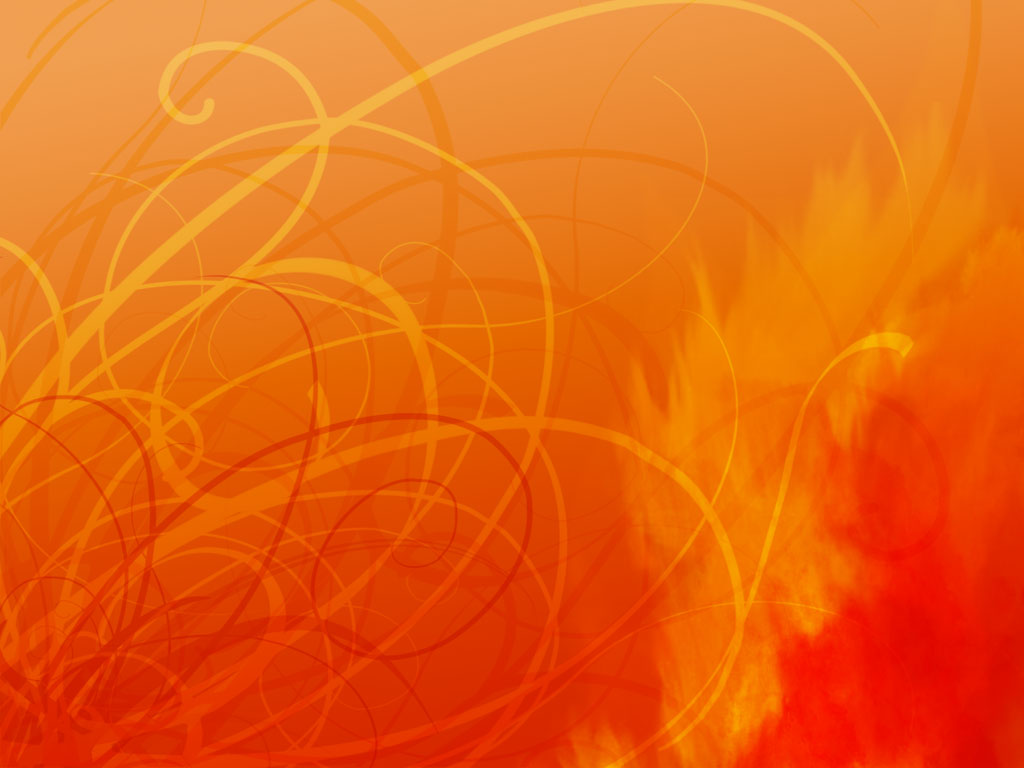 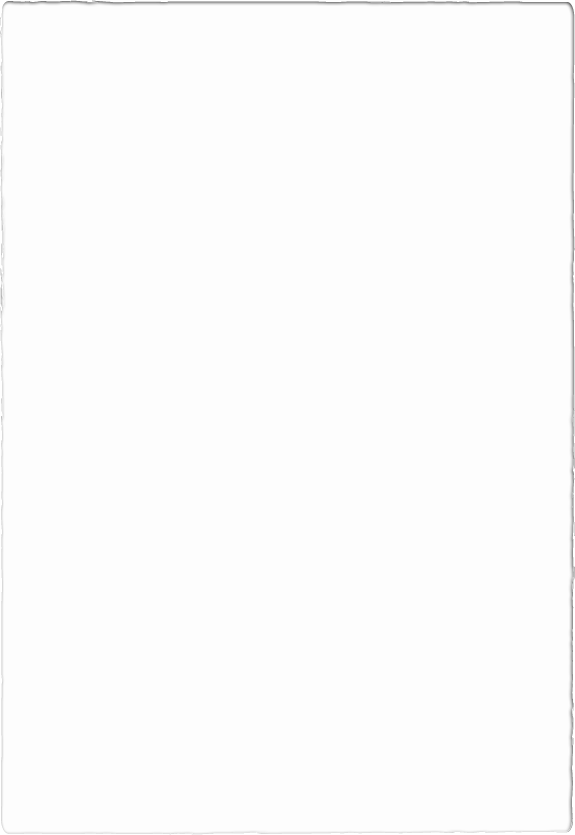 CHANCEL CHOIR ANTHEM:

“Spirit Come Down” 
by Mark Hayes
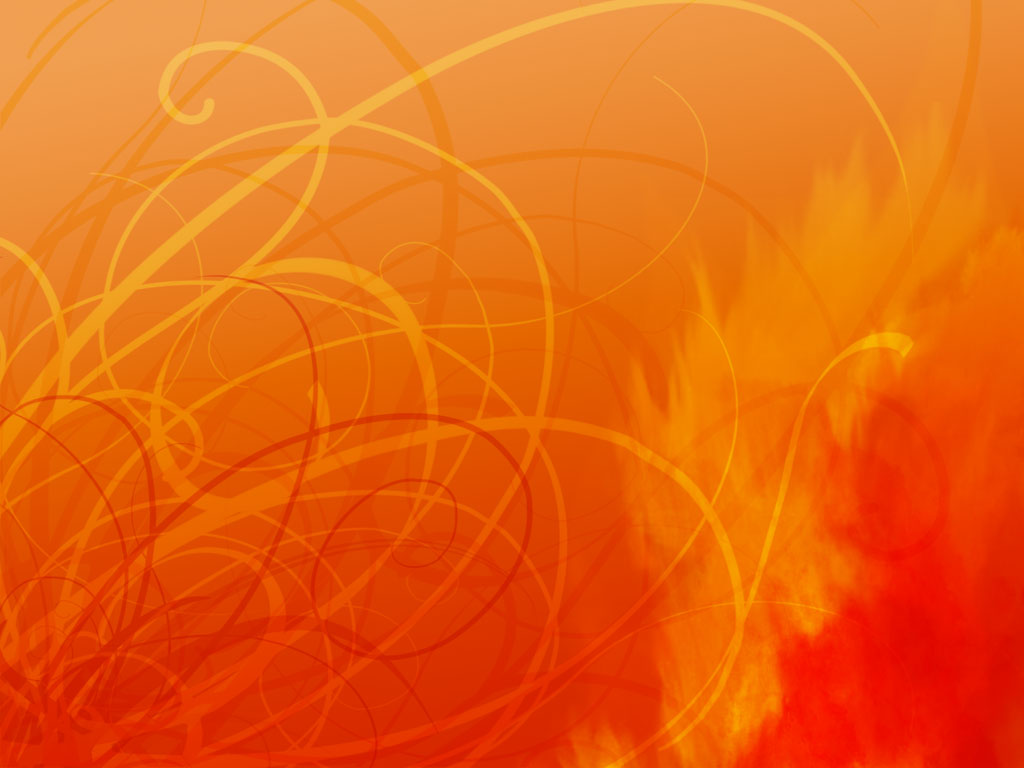 PASTOR CARLA’S SERMON:
Can You Hear It?!
RESPONDING TO GOD’S WORD
* AFFIRMATION OF FAITH:     Contemporary Apostles’ Creed
I believe in God who places joy in our souls, dancing in our toes and songs in our hearts. I believe God wanted gladness to flow like a river, so the Good Lord created a bountiful earth with plenty for all to share. . . .
I believe in Jesus, who turned water into wine, partied with outcasts and sinners, and touched the broken so they could leap and dance. I believe Jesus opened the doors and set an extra place so we could feast. 
I believe in the Holy Spirit, who prompts us to smile, who sends us invitations to come and dine, . . .
who nudges us to openness and tenderness. I believe the Spirit is present every time we gather to break bread and stirs within us the desire to live joyfully, to walk hopefully, and to enact justice boldly. 
Forever, I will live in the embrace of God and be a witness to Christ’s resurrection joy. Amen.
*  HYMN:   		No. 319  Spirit			vv. 1 & 4 

  Spirit, spirit of gentleness, 
blow through the wilderness, 
calling and free. 
Spirit, spirit of restlessness, 
stir me from placidness, 
Wind, wind on the sea.
. . .
You moved on the waters, 
you called to the deep, 
Then You coaxed up the mountains 
from the valleys of sleep, 
And over the eons you called to each thing: “Awake from your slumbers 
and rise on your wings.”  
. . .
Spirit, spirit of gentleness, 
blow through the wilderness, 
calling and free. 
Spirit, spirit of restlessness, 
stir me from placidness, 
Wind, wind on the sea.

. . .
You call from tomorrow, 
You break ancient schemes, 
From the bondage of sorrow 
the captives dream dreams; 
Our women see visions, 
our men clear their eyes. 
With bold new decisions 
Your people arise. 
. . .
Spirit, spirit of gentleness, 
blow through the wilderness, 
calling and free. 
Spirit, spirit of restlessness, 
stir me from placidness, 
Wind, wind on the sea.
PRAYER OF THANKSGIVING, OF THE PEOPLE, & THE LORD’S PRAYER

Our Father who art in heaven,
Hallowed be thy name. 
Thy kingdom come, thy will be done; 
On earth as it is in heaven.
Give us this day our daily bread; 
And forgive us our debts, 
As we forgive our debtors; 
And lead us not into temptation,
But deliver us from evil, 
For Thine is the kingdom 
And the power and the glory, forever.  Amen.
DEPARTING IN GOD’S NAME

* HYMN:   Go to the World!				(No. 295, GTG)

Go to the world! Go into all the earth. 
Go preach the cross 
where Christ renews life’s worth, 
baptizing as the sign of our rebirth.  
Al-le-lu-ia.   Al-le-lu-ia.
. . .
Go to the world! Go into every place. 
Go live the word of God’s redeeming grace.
Go seek God’s presence 
in each time and space. 
Al-le-lu-ia.   Al-le-lu-ia.
. . .
Go to the world! 
Go struggle, bless, and pray;  
the nights of tears give way to joyous day.  As servant church, 
you follow Christ’s own way.  
Al-le-lu-ia.   Al-le-lu-ia. 
. . .
Go to the world!  Go as the ones I send, 
for I am with you till the age shall end,
when all the hosts of glory cry “Amen!” 
Al-le-lu-ia.   Al-le-lu-ia.
* CHARGE TO THE PEOPLE & BENEDICTION

* CHORAL BENEDICTION

    POSTLUDE
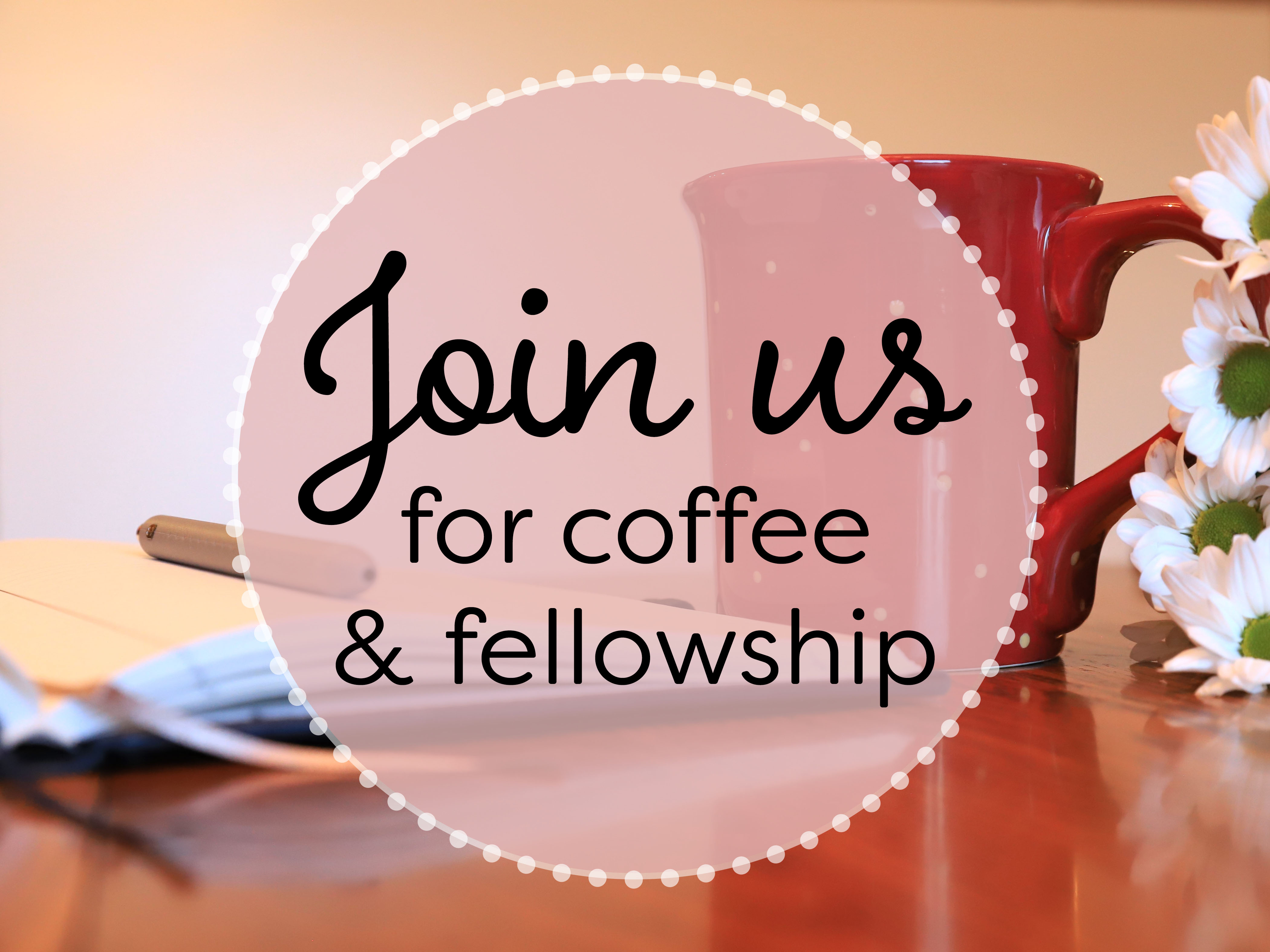 Our worship has ended—our Christian Witness begins!